Transformations: Enlarging a shape on axes - positive scale factors
Intelligent Practice
Silent 
Teacher
Narration
Your Turn
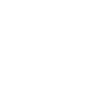 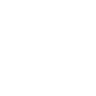 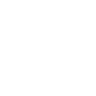 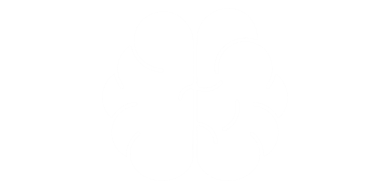 Example
For more videos visit mrbartonmaths.com/videos
Worked Example
Your turn
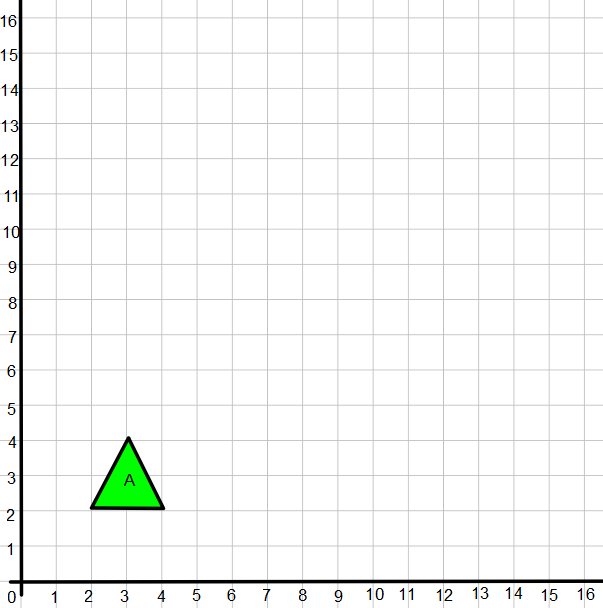 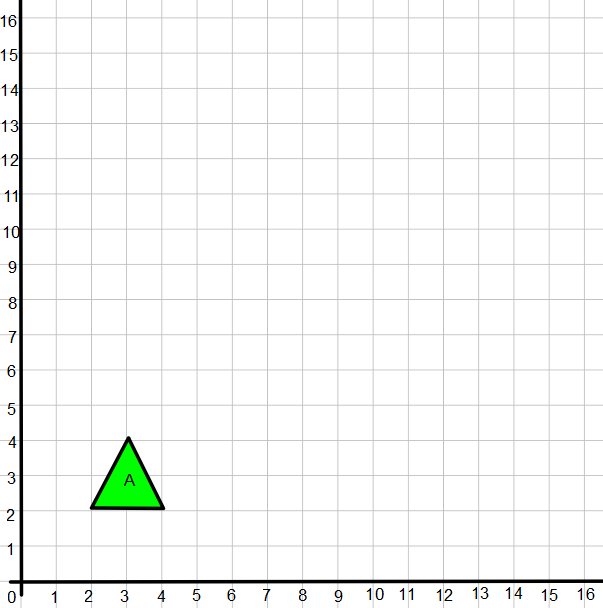 @mathsmrgordon
Enlarge the triangle A by a scale factor of 2 from origin
Enlarge the triangle A by a scale factor of 4 from origin
Worked Example
Your turn
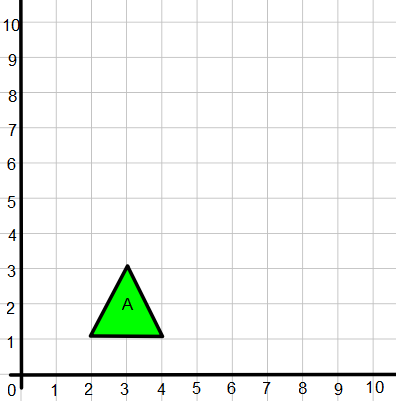 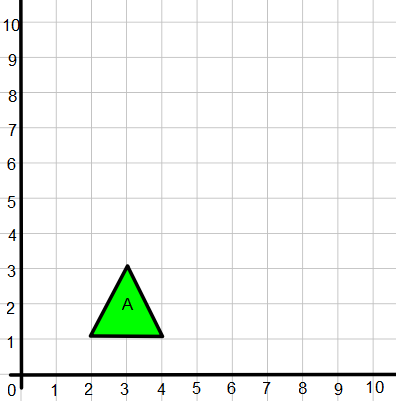 @mathsmrgordon
Enlarge the triangle A by a scale factor of 3 from the centre (2,1)
Enlarge the triangle A by a scale factor of 2 from centre (2,1)
1)
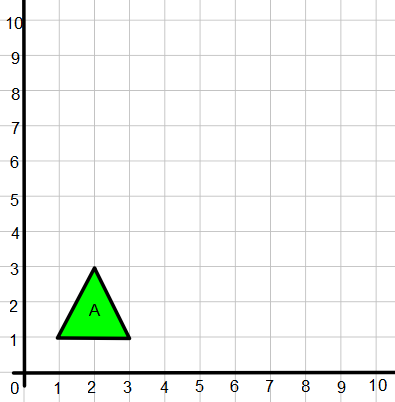 3)
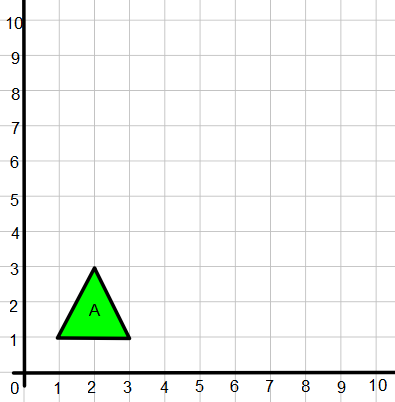 Enlarge using a scale factor of 2 from the origin
Enlarge using a scale factor of 2 from centre (0,2)
2)
4)
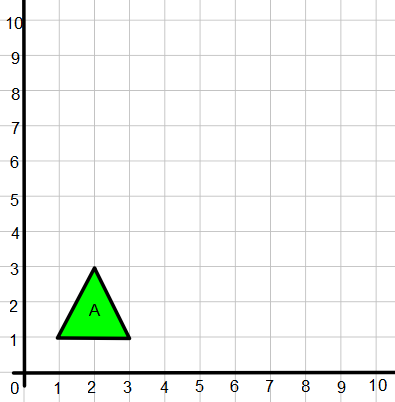 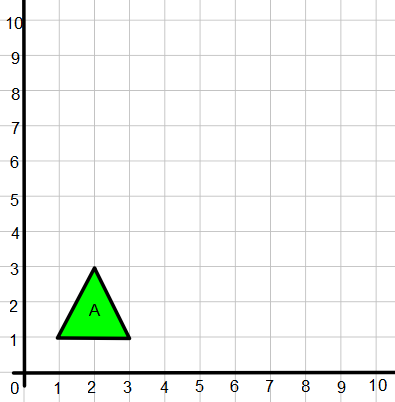 @mathsmrgordon
Enlarge using a scale factor of 2 from centre (1,1)
Enlarge using a scale factor of 2 from centre (2,0)
5)
7)
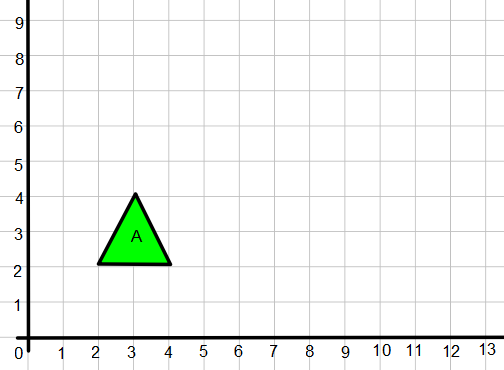 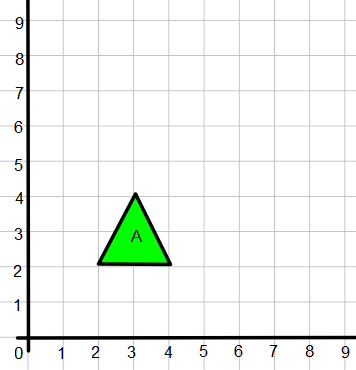 Enlarge using a scale factor of 2 from centre (0,2)
Enlarge using a scale factor of 3 from centre (0,2)
6)
8)
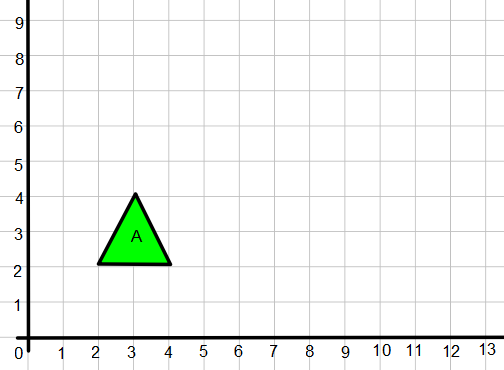 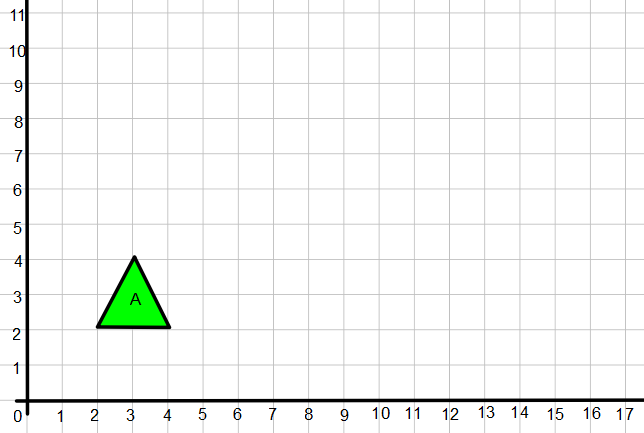 @mathsmrgordon
Enlarge using a scale factor of 1.5 from centre (0,2)
Enlarge using a scale factor of 4 from centre (0,2)
1)
3)
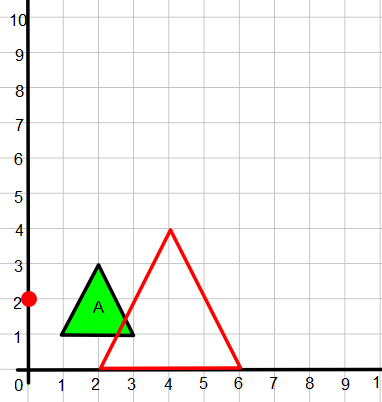 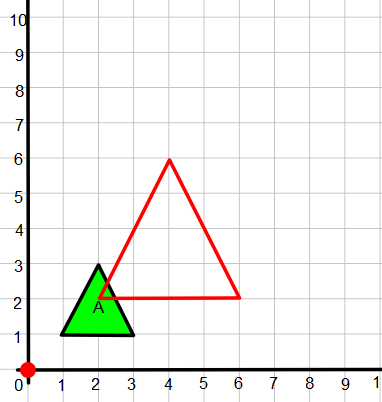 Enlarge using a scale factor of 2 from the origin
Enlarge using a scale factor of 2 from centre (0,2)
2)
4)
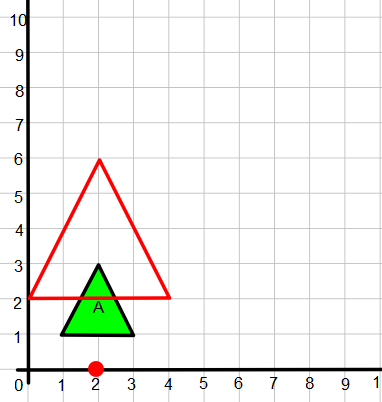 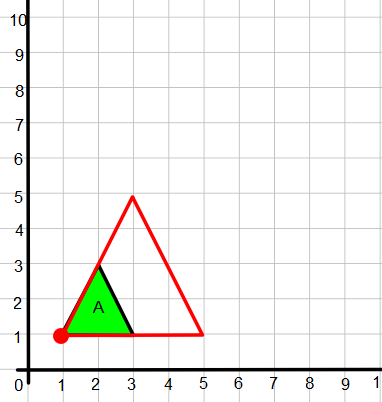 @mathsmrgordon
Enlarge using a scale factor of 2 from centre (1,1)
Enlarge using a scale factor of 2 from centre (2,0)
5)
7)
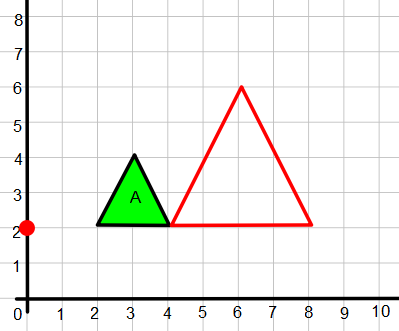 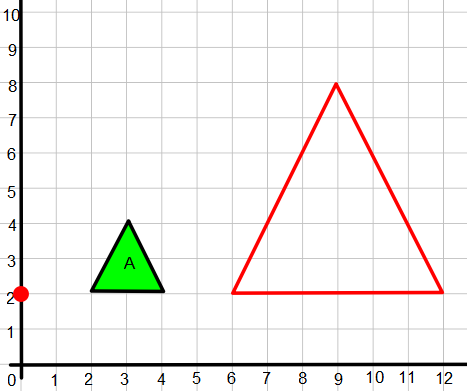 Enlarge using a scale factor of 2 from centre (0,2)
Enlarge using a scale factor of 3 from centre (0,2)
6)
8)
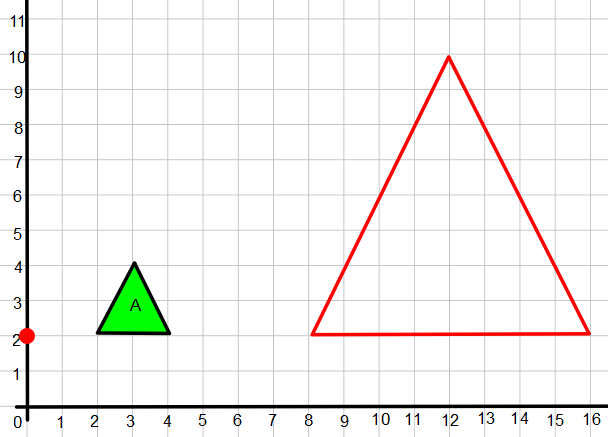 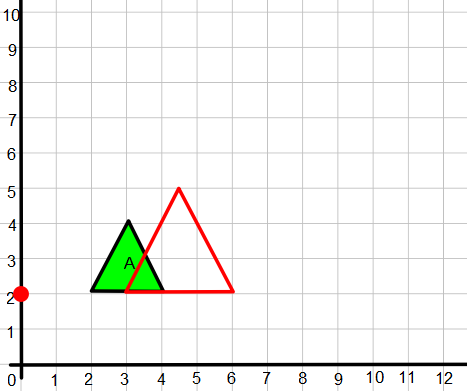 @mathsmrgordon
Enlarge using a scale factor of 1.5 from centre (0,2)
Enlarge using a scale factor of 4 from centre (0,2)